SECURITY AND DEFENCE PROGRAMM
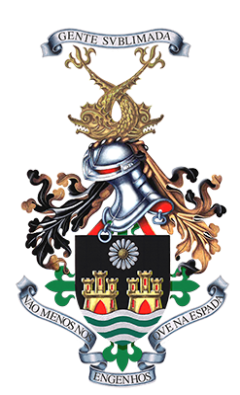 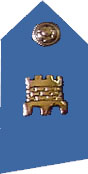 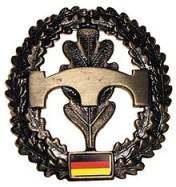 MILITARYENGINEERING
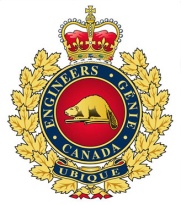 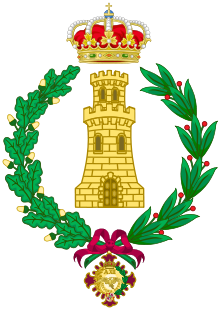 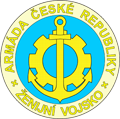 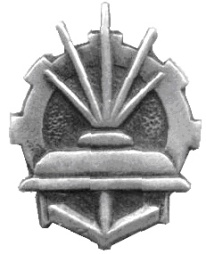 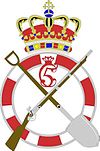 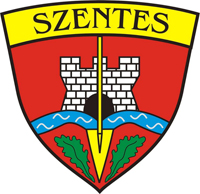 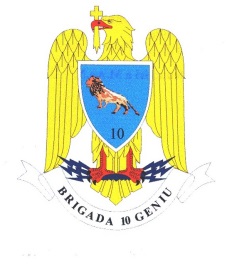 Elaboration of the term credit work
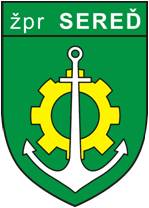 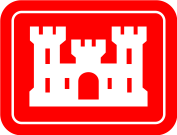 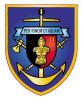 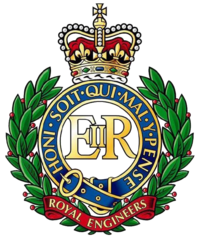 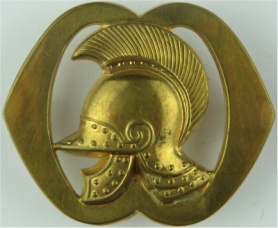 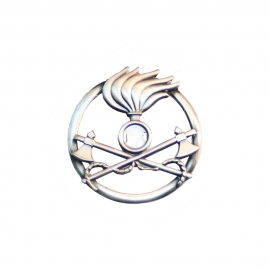 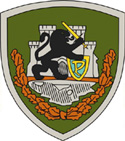 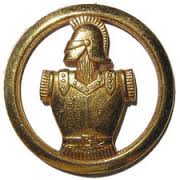 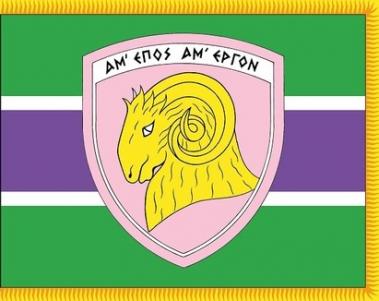 Engineer Support Department
MAJ. Ing. Jaroslav ZÁLESKÝ, Ph. D.
THE LESSON CONTENT PLAN
Questions answering (if any);
Repetition (from last lessons); 
Elaboration of the credit work, presentation making
Partial conclusions Formulation

Notice: 
  You may have questions any time during the lesson.
Engineer Support Department
MAJ. Ing. Jaroslav ZÁLESKÝ, Ph. D.
ANY QUESTIONS?
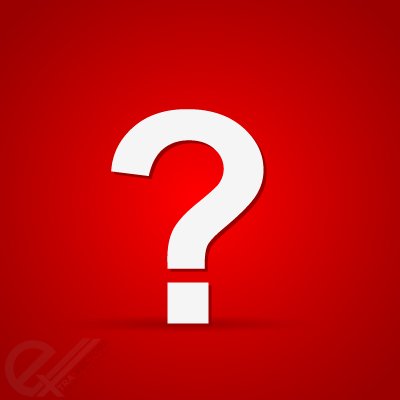 Engineer Support Department
MAJ. Ing. Jaroslav ZÁLESKÝ, Ph. D.